Класифікація та маркування конструкційних матеріалів, що застосовуються для виробництва заготовок деталей машин
Класифікація сталей
2
Маркірування сталей звичайної якості
Сталь звичайної якості – ВСт3кп
ступінь розкислення
Може бути 
кп – кипляча (один розкислювач), 
сп – спокійна (три розкислювача), 
пс – напівспокійна (два розкислювача)
Група гарантованих властивостей 
А – механічних властивостей 
(не ставиться); 
Б – хімічного складу; 
В – механічних властивостей і хімічного складу.
якість звичайна
номер сталі – вміст вуглецю прямо не показує!
використовується для метизних виробів (гвинти, гайки, цвяхи), огорож, зварних невідповідальних конструкцій
3
Маркірування якісних сталей
Сталь якісна Сталь 10
ступінь розкислення (рідко) – якщо немає - спокійна
Може бути 
кп – кипляча (один розкислювач), 
сп – спокійна (три розкислювача), 
пс – напівспокійна (два розкислювача)
сталь якісна
вміст вуглецю (05-65)– соті частки – тут 0,1% С
Якісну конструкційну сталь застосовують для осей, болтів, шатунів, колінчастих валів, шпинделів і т.д.
4
Маркірування інструментальних вуглецевих сталей
Сталь інструментальна вуглецева  У8А
високоякісна (менший вміст:
 ≤0,03%S 
та ≤0,03%Р)
інструментальна вуглецева
вміст вуглецю -  десяті частки відсотка вуглецю – тут 0,8% С
використовується для ріжучого інструмента, що працює при невиликих швидкостях різання без нагріву – теслярський інструмент, ножі, ручний інструмент по металу тощо.
5
Маркірування автоматних сталей
Сталь автоматна  А 12
автоматна сталь – з підвищеним вмістом сірки - до 0,2% S та 0,15% Р)
можливий вміст легувальних елементів, що підвищують властивості – елемент, його вміст у відстках
А12Г2– 0,12% С, 2% Mn
вміст вуглецю -  соті частки відсотка вуглецю – тут 0,12% С
можливий вміст свинцю для покращення оброблюваності різанням 
АС12 – 0,12% С, ≤1% Pb
Ці сталі призначені для отримання деталей на верстатах-автоматах, коли процес автоматизовано, метал має добре різатись та стружка не заважати - бути ламкою
6
Класифікація легованих сталей
класифікуються за: структурою в рівновазі; хімічним складом; ступенем легованості, призначенням.
За призначенням леговані стали поділяють на сталі конструкційні і інструментальні, як і вуглецеві. 
Легувальні елементи дозволяють отримувати термічно оброблені вироби більш складної форми. Термічна обробка дає можливість мати більшу міцність при менших перетинах (розмірах), а також експлуатувати виріб за більш високих температурах без втрати міцності (вуглецеві знеміцнюються вже при нагріві від 100 0С).
За ступенем легованості леговані сталі поділяють:
Низьколеговані – сума легувальних елементів – до 5%мас.

Середньолеговані – сума легувальних елементів – до 10%мас.

Високолеговані – сума легувальних елементів – більше 10%мас.
7
Маркірування сталей і сплавів.
Леговані сталі.
Схема маркірування легованих сталей
% вуглецю
вміст легувальних елементів
якість
30Х2ГСА
Позначення легувальних елементів в сталях
8
Маркірування сталей і сплавів. 
Леговані сталі.
Маркірування і застосування легованих сталей.
Сталь легована конструкційна – 40ХГТР
легувальний елемент – титан близько 1% мас.
сталь конструкційна: 
вміст вуглецю указують двома або трьома цифрами, що означає соті частки відсотка.
Тут 0,4% С
якість сталі: 
 місце пусте, сталь якісна, або...*
 стоїть А – високоякісна (* - високолеговані сталі за замовчуванням високоякісні)
 стоїть ВД (ЕШ, ВІ) – особливовисокоякісна – буква позначає спосіб підвищення якості
легувальний елемент хром, марганець:
~1% Сr;
~1% Mn, 
як що більше 1%, буде стояти цифра, що показує вміст цілих відсотків
легувальний елемент – бор ≤ 1% 
(для бору, азоту вміст менше 1 % мас.)
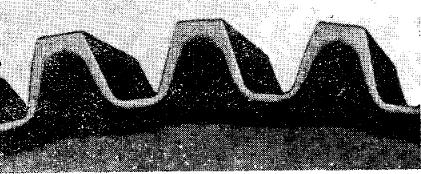 використовується для конструкційних виробів, що мають володіти підвищеними властивостями – застосовуються, зазвичай, після термічної обробки
9
Маркірування сталей і сплавів. Леговані сталі
Виключення в маркіруванні конструкційних сталей
Сталь шарикопідшипникова – ШХ15
легувальні елементи, їхній вміст:
ШХ15С2 – додатково 2% Si
легувальний елемент хром:
вміст хрому указується в десятих відсотка, тут
~1,5% Сr
ШХ - сталь шарикопідшипникова: 
вміст вуглецю , зазвичай, близько 1% С, тому не показується.
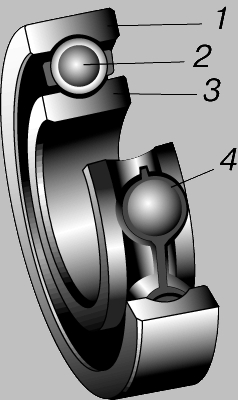 Шарикопідшипники використовується для деталей машин, що зазнають тертя – вони переводять тертя-ковзання в тертя-кочення.
Хром збільшує програтовуваність (здатність сприймати гартування на більшу глибину)
10
Маркірування сталей і сплавів
Виключення в маркіруванні конструкційних сталей
Сталь магнітотверда – ЕХ3
легувальний елемент хром:
вміст хрому указується в цілих відсотках, тут
~3% Сr – чим вище хрому, тим більше прогартовуваність
Е - магнітотверда сталь, 1% С
Магнітотверді сталі застосовують для виготовлення постійних магнітів
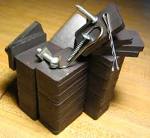 11
Маркірування сталей і сплавів
Виключення в маркіруванні конструкційних сталей
Сталь магнітом’яка – Э31
рівень електротехнічних властивостей – вище цифра – вищі властивості
Э - магнітом’яка сталь
легувальний елемент кремній:
вміст кремнію указується в цілих відсотках, тут
~3% Si
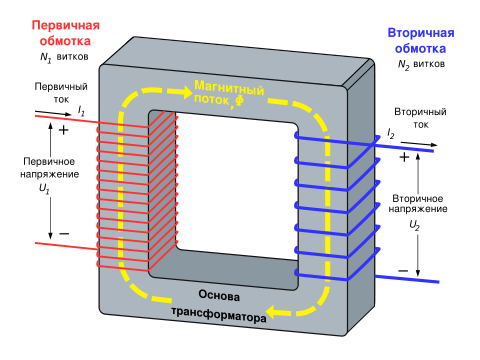 Магнітом’які стали використовуються для роботи в змінних електромагнітних полях.
12
Маркірування сталей і сплавів
Виключення в маркіруванні конструкційних сталей
Сталь котлова – 12К
вміст вуглецю:
тут 0,12% С
сталь котлова
використовується для сосудів, арматури, що працюють під тиском при високих температурах
13
Маркірування сталей і сплавів
Виключення в маркіруванні конструкційних сталей
Сталь ливарна – 20Л
вміст вуглецю:
тут 0, 2% С
сталь для виливків
Використовується для отримання деталей в спосіб литва. Має підвищений вміст кремнію, марганцю для підвищення ливарних властивостей.
14
Маркірування сталей і сплавів
Легована інструментальна сталь
Сталь легована інструментальна – 3Х13
Правила маркірування інстр легованих сталей співпадають з конструкційними, за виключенням
якість сталі: 
 місце пусте, сталь якісна, або...*
 стоїть А – високоякісна (* - високолеговані сталі за замовчуванням високоякісні)
 стоїть ВД (ЕШ, ВІ) – особливовисокоякісна – буква позначає спосіб підвищення якості
легувальний елемент хром:
~13% Сr
як що близько 1%, цифра не ставиться, 
для бору, азоту вміст менший за 1% мас.
Азот, як що він є, вказується в середині марки!
сталь інструментальна: 
вміст вуглецю указують однією цифрою, що означає десяті частки відсотка.
Тут 0,3% С
Як що цифри немає – близько 1% С.
Використовується для різальних інструментів складної форми, що працюють з підвищеними швидкостями різання, штампового інструмента гарячого і холодного штампування після термічної обробки (лег. елементи покращують здатність термічно оброблятися)
15
Маркірування сталей і сплавів
Виключення в маркіруванні інструментальних сталей
Сталь швидкорізальна – Р6М5
легувальний елемент молібден:
вміст легувальних елементів указується в цілих відсотках, тут
~5,0% Mo
В усіх швидкорізальних сталях є хрому близько 4 % та ванадію близько 2%
швидкорізальна сталь, за замовчуванням, є високоякісною
Р – на початку – швидкорізальна: 
вміст вуглецю , зазвичай, близько 1% С, тому не показується.
Цифра  - вміст вольфраму – 6% W
Швидкорізальні сталі для ріжучого інструменту дозволяє підвищити швидкість різання у декілька разів, а стійкість інструменту - в десятки разів (красностійкість 600...700°С) за наявності високої твердості (63...70 НRС) і зносостійкості інструменту.
16
Маркірування сталей і сплавів
Дослідні марки сталі
Сталь дослідна  ЗИ904
дослідна сталь
Скорочення заводу – розробника сталі:
З – Запоріжжя
Д – днепропетровськ
тощо
порядковий номер сталі
Дослідні марки сталі – сталі, розроблені на вказаних підприємствах, які не класифікуються ГОСТом і яким надано певний порядковий номер.
17
Маркірування сталей і сплавів. 
Чавуни.
Класифікація, маркірування і застосування чавунів
стан
вуглецю
форма 
включень 
графіту
структура 
металевої 
основи
хімічний 
склад
технологія 
отримання
призначення
звичні або немодифіковані чавуни
модифіковані чавуни 
синтетичні чавуни
білий
сірий
половинчастий
загального призначення
спеціального призначення
феритним 
перлитним
ферито-перлитним
нелегований 
легований.
чавун сірий з пластинчастим графітом 
високоміцний з кулястим графітом 
ковкий з пластівчастим графітом 
чавун з вермікулярним  графітом
18
Маркірування сталей і сплавів
Чавуни
чавун СЧ20
чавун КЧ40-5
відносне подоження, ,%
тут  = 5 %
Ковкий чавун – форма графітових включень - пластівчаста
Сірий чавун – форма графітових включень - пластинчаста
межа міцності в при розтягненні.
Тут 200 МПа
межа міцності в при розтягненні.
Тут в =400 МПа
чавун ВЧ60-8
відносне подоження, ,%
тут  = 8 %
Високоміцний чавун – форма графітових включень - куляста
межа міцності в при розтягненні.
Тут в =600 МПа
Чавуни використовують для отримання заготівок в спосіб литва, що є більш технологічним способом для складних заготівок. В деяких випадках можуть конкурувати зі сталлю (ковкий, високоміцний чавун)
19
Маркірування сталей і сплавів. Тверді сплави.
Класифікація, маркірування і застосування твердих сплавів
безвольфрамові
однокарбідні
двокарбідні
трикарбідні
КТС-1
ТН-20
Т5К6
ТТ7К12
дорогий карбід вольфраму замінений карбідом титану (основа), 
замість кобальту використовують зв'язку нікелю та молібдену
ВК6
вміст кобальту 6%
вміст кобальту 12%
вміст кобальту 6%
двокарбідний сплав на основі карбіду вольфраму WC та з карбідом титану TiC, тут:
5% TiC,
решта 89% WC
трикарбідний сплав на основі карбіду вольфраму WC та з карбідом титану TiC, та карб. танталу – вказується сума. тут:
7% (TiC+TaC),
решта 81% WC
ЦМ-332
однокарбідний сплав на основі карбіду вольфраму WC, якого 94%
мінералокераміка - на основі окису алюмінію Al2O3 – красностійкість 1200 °С і вище
Пластинки з твердих сплавів мають HRA 86...92, володіють високою зносостійкістю і жаростійкістю (800...1000°С), що дозволяє вести обробку з швидкостями різання до 800 м/хв.
Кобальт виступає як звя'зуючая речовина.
20
Класифікація, маркірування і застосування сплавів кольорових металів
САС3
Є маркірування алюмінієвих сплавів сполученням цифр – не набуло розповсюдження.
Алюмінієві 
сплави
Спечені
номер сплаву
спечений алюмінієвий сплав САС, САП, САВ
Високоміцні
Деформовані
Ливарні
номер сплаву
В95
високоміцний алюмінієвий сплав Аl-Сu-Мn
ковкі
Зміцнювані термічною 
обробкою
АЛ2
Не зміцнювані 
термічною 
обробкою
АК6
номер сплаву (2...20)
АМц3
АМг3
Д16
номер сплаву (4...8)
алюмінієвий сплав для литва – система Al-Si (сілумін)
номер сплаву
номер сплаву
алюмінієвий сплав для штампування – Al-Si-Mn-Mg
деформований алюмінієвий сплав, зміцнений т/о – Al-Cu-Mg
деформований алюмінієвий сплав,  не зміцнений т/о – Al-Mn, Al-Mg
Застосовують алюмінієві сплави у машинобудуванні, авіаційній, космічній техніці
21
Маркірування сталей і сплавів
Позначення легувальних елементів кольорових сплавів
22
Класифікація, маркірування і застосування сплавів кольорових металів
Мідні
сплави
Магнієві
сплави
Титанові
сплави
бронзи
латуні
БрОЦСНЗ–7–5–1
ЛАЖ60–1–1
ВТ7, ОТ6
магнієві 
ливарні 
сплави
магнієві 
деформовані 
сплави
номер сплаву
60% Сu;
МЛ7
МА3
Бр - бронза
3% Sn; 
7% Zn; 
5% Рb; 
1,0% Ni; 
решта – Cu
Л – латунь
1% Al; 
1 % Fe; 
решта Zn.
ВТ (ОТ) – титановий сплав
номер 
сплаву
номер 
сплаву
МЛ- ливарний магнієвий сплав
МА- магнієвий деформований сплав
Латунь – в основному для отримання деталей деформуванням, також для литва
Бронза – ливарний матеріал з низьким коефіцієнтом тертя, високою твердістю тощо
Титанові сплави застосовують як корозійностійкий, легкий і міцний матеріал. Магнієві сплави ще більш легші та міцніші
23
Класифікація, маркірування і застосування сплавів кольорових металів
Припій
Бабіти
Цинковий
сплав
ПОС70
Б83
ЦА4М1
П - припій
70% Sn; 
30% Рb;
Може бути без олова – мідно-цинкові ПМЦ, срібні ПСр,
Б - бабіт
83% Sn, 
решта – сурьма та мідь
Ц - цинковий сплав
4% Al, 
1% Cu,
решта - Zn
Бабіт - антифрикційний сплав на основі олова або свинцю, що як шар залитий або напилений по корпусу вкладиша підшипника ковзання.
Цинкові сплави, в першу чергу, використовують як антифрикційні
Припій - метал або сплав, вживаний для зєднання заготівок і що має температуру плавління нижчу, аніж метал заготовок. Застосовують сплави на основі олова, свинцю, кадмію, міді, нікелю.
24